Повышение привлекательности ЭДО в России
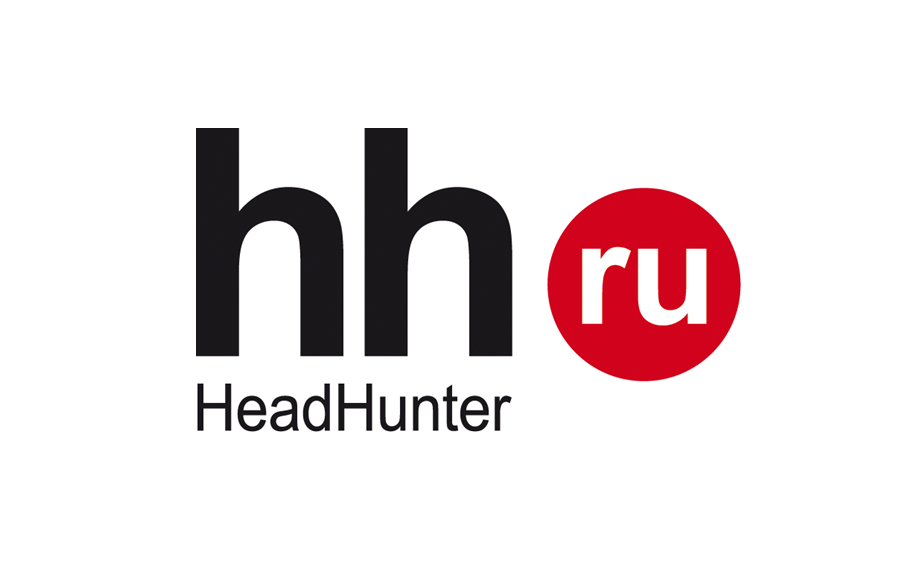 1. При ЭДО необходимо ответственное, дисциплинированное исполнение обязательств всех его участников.

Существует проблема подтверждения приема/отправки первичных документов.
Статус ЭД необходимо отслеживать. Если статус ЭД не конечный, возникает необходимость контрагента уведомить о необходимости завершить обмен.

Причины:
Некоторые контрагенты не делают регулярной процедуры приема/отправки электронной почты, не считают нужным, не знают или забывают зайти в документ в учетной системе или в личном кабинете оператора связи,  повторно.

С этой проблемой столкнется каждая компания в той или иной мере, а для крупных компаний ситуация как правило критичная, без привлечения дополнительных ресурсов ее не решить.

Текущие доступные ресурсы через телефонный звонки, письменные уведомления и рассылки, как показывает практика, не являются действенными.

          
Предлагаемые пути решения: 

Доработать ПО в части обеспечения электронного документооборота, путем ввода статуса документа, при котором электронный документооборот завершается в автоматическом режиме.
Например, если Получатель не подтвердил и не отклонил ЭД в течение 5-ти рабочих дней, от даты его отправки через оператора связи, то такой ЭД автоматически переходит в статус «Обмен завершен».   

 


       
22
2. Определение момента выставления требования в ИФНС.

Данный аспект важен при наличии возможных форс-мажоров, технических сбоев в приеме, обработке документов и отчетности от налогоплательщиков, при приостановке работы сервиса.

В перечисленных случаях данные в ИФНС не актуальны, но требования продолжают выписываться и поступать на адреса налогоплательщиков.

Целесообразно гарантировать не только доставку требований и уведомлений, но и выставлять их только при наличие актуальной информации в базах ИФНС. 

Необходимо дождаться, пока не поступят все документы от налогоплательщиков, которые были отправлены в период приостановки работы сервиса или обработки данных, и уже только после этого производить контрольные мероприятия.
3. ЭДО на электронных торговых площадках (ЭТП). 

А) Федеральные площадки:
Сбербанк АСТ
Росэлторг
Общероссийская система электронной торговли (ОСЭТ)
ЭТП ММВБ «Госзакупки»
RTS-Tender

Регламенты по проведению электронных аукционов были изначально разработаны этими площадками  в соответствии с Федеральным законом от 21.07.2005 г. № 94 –ФЗ «О размещении заказов на поставки товаров, выполнение работ, оказание услуг для государственных и муниципальных нужд».

Далее на смену пришел Федеральный закон  №44-ФЗ «О контрактной системе в сфере закупок товаров, работ, услуг для обеспечения государственных и муниципальных нужд»,  он также регулирует сферу, касающуюся госзакупок, с учетом прежнего опыта. 

Закон обязывает использовать усиленную неквалифицированную ЭП.
Б) Площадки для отдельных видов юридический лиц

Федеральный закон №223-ФЗ «О закупках товаров, работ, услуг отдельными видами юридических лиц».
Данный закон касается госкомпаний, субъектов естественных монополий (газовые, нефтяные компании и др.) и организаций, осуществляющих регулируемые виды деятельности (энергоснабжение, электроснабжение и т д.), в которых есть доля участия государства более 50%, а также их «дочек» при наличии доли участия государства. 

В законе зафиксирована необходимость использования квалифицированной ЭП для заказчиков.

Требования к сертификатам поставщиков разнятся в зависимости от конкретной площадки, на которой проводятся торги. Это может быть как квалифицированный сертификат ЭП, так и неквалифицированный. Часто, это те же ЭТП, которые используются для размещения закупок коммерческими заказчиками. Правила работы в этом случае определяются самой площадкой и, соответственно, правила подбора сертификата зависят от площадки, на которой проводятся торги.
В) Коммерческие торговые площадки

Их создают крупные коммерческие организации, стремясь оптимизировать процесс закупок товаров и услуг, но поскольку такие площадки не регламентируются законодательством, каждая из них  вправе устанавливать свои правила работы.

Новая ступень развития ЭДО в последние годы требует новой детальной регламентации и правил работы на ЭТП.

Подводя итоги работы с ЭТП мы видим:

Устаревшие регламенты на некоторых площадках, в т.ч. на федеральных, созданные на основе Закона № 94-ФЗ;
Различные правила работы и технические  требования на различных площадках;
Различные требования к сертификатам ЭП;
Отсутствие технической возможности разграничения ролей для поставщика на ЭТП;
Отсутствие возможности импортировать ЭД в учетные системы поставщика.
Предложение:

При содействии  ТПП РФ начать работу в данном направлении рамках рабочей группы по ЭДО, с приглашением к участию представителей различных видов ЭТП.

Разработать единые правила и регламенты работы на ЭТП, утвердить единый формат ЭП как для необходимых действий при проведении электронных аукционов, так и для подписания, сопровождающих работу на площадках, первичных электронных документов (актов и счетов-фактур).
4. Комментарии к новым нормам закона в части налоговых вычетов по НДС

С 01 января 2015г. вступили в силу поправки по ст. 172 НК РФ, введенные Законом от 29 ноября 2014 г. № 382-ФЗ, согласно которому:

Налоговые вычеты, предусмотренные пунктом 2 статьи 171 настоящего Кодекса, могут быть заявлены в налоговых периодах в пределах трех лет после принятия на учет приобретенных налогоплательщиком на территории Российской Федерации товаров (работ, услуг), имущественных прав или товаров, ввезенных им на территорию Российской Федерации и иные территории, находящиеся под ее юрисдикцией.

Данная норма привела налогоплательщиков к ряду вопросов.

1. От какой даты считать срок в 3 года? 
Ведь как правило акт/товарная накладная поступает к заказчику одновременно со счетом-фактурой и может быть принята к учету только при его наличии. Если счет-фактура не успевает поступить в организацию до сдачи декларации по НДС, то и  акт/товарная накладная также отсутствуют. Лага во времени между принятием к учету товаров  (работ, услуг) и принятием к учету счета-фактуры нет, в итоге налогоплательщик не может воспользоваться этой поправкой, либо 3 года отсчитывает от даты, которая прописана в самом документе.

Возможно имеет смысл доработать данную норму, заменив ее на следующую: 

Налоговые вычеты, предусмотренные пунктом 2 статьи 171 настоящего Кодекса, могут быть заявлены в налоговых периодах в пределах трех лет от даты приобретения налогоплательщиком на территории Российской Федерации товаров (работ, услуг), имущественных прав или товаров, ввезенных им на территорию Российской Федерации и иные территории, находящиеся под ее юрисдикцией.
Т.к. датой приобретения является свершение факта хозяйственной жизни, который фиксируется как дата документа, то 3-х летний период можно легко отследить, а также появляется возможность применить предлагаемую законом норму.

А что происходит с налогом на прибыль?

В части налога на прибыль для документов, которые поступили после сдачи деклараций по НДС и налога на прибыль, аналогичных норм не установлено.

Возможно есть смысл привести учет, в целях исчисления налога на прибыль, к единообразию с новыми нормами по НДС.
5. Комментарии к расширенной декларации по НДС

Новая форма декларации по НДС требует значительного увеличения времени и ресурсов на ее подготовку.

При больших объемах операций необходимо привлечение технических отделов или подрядчиков, обслуживающих учетные системы налогоплательщика, для обработки и проверки данных, внесении необходимой информации.

Проверка КПП при сдаче и формировании декларации по НДС является значительной проблемой, в случаях, если товары, работы, услуги, были оказаны обособленным подразделениям. 

Необходимо отказаться от проверки КПП как обязательной, при формировании и сдаче декларации по НДС.

Спасибо за внимание!